QoS and DLC in IaaSINDIGO-DataCloud
Presenter : Patrick Fuhrmann

Contributions by:

Giacinto Donvito, INFN
Marcus Hardt, KIT
Paul Millar, DESY
Alvaro Garcia, CSIC
Zdenek Sustr, CESNET

And many more
With kind contributions by Shaun DEWITT, EUDAT
Content
Introducing INDIGO-DataCloud.
What is the issue with QoS in Storage ?
Which part are we trying to solve ?
What is our approach ?
INDIGO-DataCloud, QoS and Data Life Cycle, Patrick Fuhrmann
15/10/2015
2
INDIGO DataCloud Cheat Sheet
H2020 Project 
Approved Jan 2015
Started April 2015 – Ends Sep 2017= 30 months
26 European Partners
11 European Countries
> 11 Million Euros
Objective : Develop an Open Source platform for computing and data, deployable on public and private cloud infrastructures.
Requirements and use-cases collected from 11 INIDIGO communities.
For further details : http://indigo-datacloud.eu
INDIGO-DataCloud
15/03/2016
3
INDIGO DataCloud WP structure
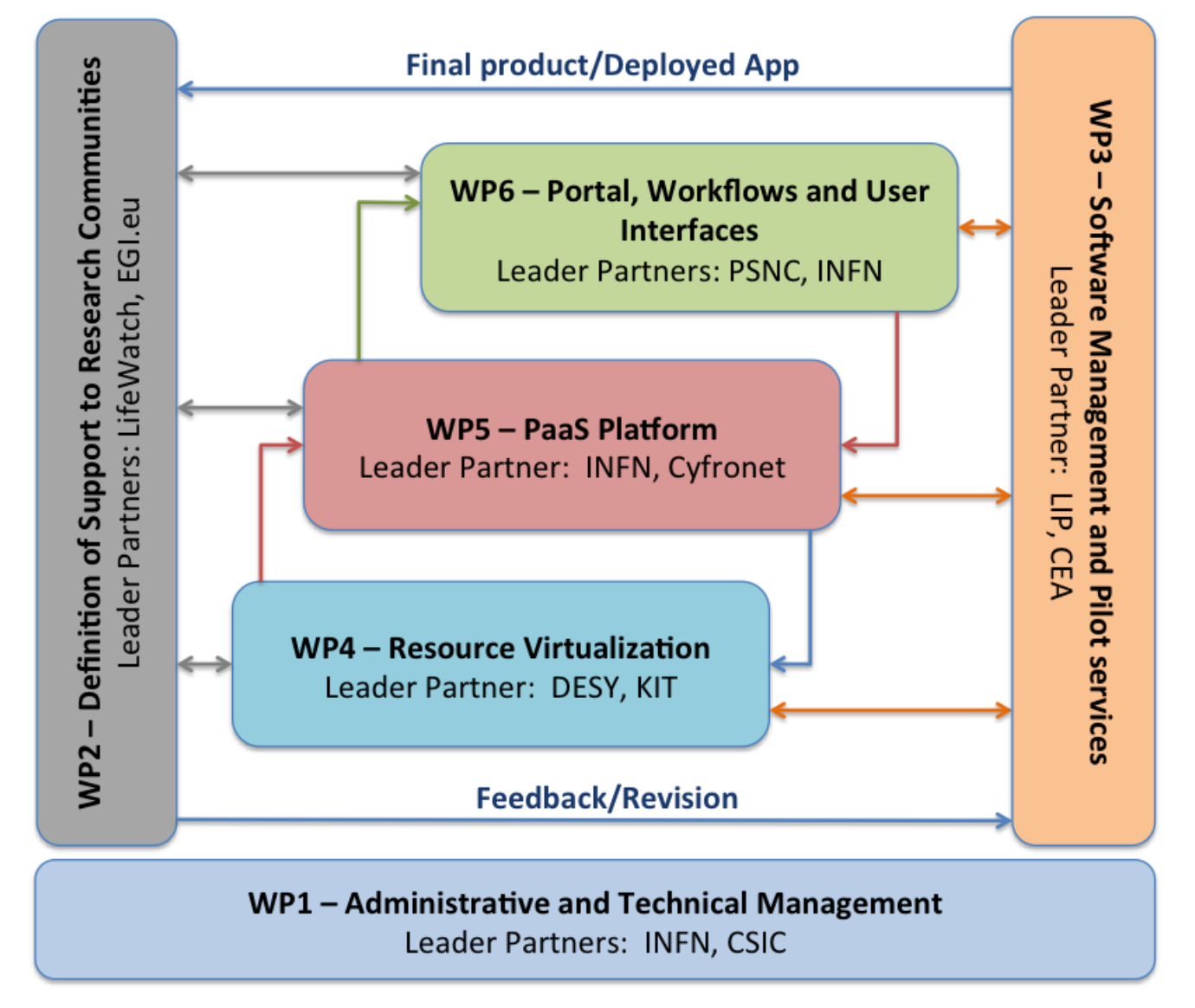 Stolen from Alvaro’s, Andrea’s presentation
INDIGO-DataCloud
15/03/2016
4
WP4 in detail
Virtualized Computing Resources
Full Container support for Cloud Management Infrastructures and Batch
Container support for special hardware (Infiniband, GP-GPU’s)
Spot Instances
Fair Share Scheduling
Virtualized Storage Resources
QoS and Data Life Cycle for storage (storage management)
Access to data by meta data instead of name space
Dual access to data (Object Store versus POSIX file name space)
Identity Harmonization for storage
Virtualized Network Resources
Orchestrating local and federated network resources
“Software Defined Network” evaluation 
Services and Appliances for for virtual networks
INDIGO-DataCloud
15/03/2016
5
Why QoS and DLC
EU requires to provide a “Data Management Plan” from all data intensive EU projects.
Problem :
No common way to describe QoS or Data Life Cycle
No common way to negotiate QoS with storage endpoints (except for SRM systems  )
Common definitions for QoS would be very convenient in general but inevitable for PaaS layers, as the negotiation resp. brokering is done by engines. (Similar to hotel or flight finders)
INDIGO-DataCloud
15/03/2016
6
Description of Work for WP4
Define a common vocabulary for QoS storage  properties and their values based on use cases from scientific communities : 
Involve standardization bodies, e.g. RDA, OGF
Define a semantics to negotiate QoS with endpoints
Find a real network protocol (prototype or demonstrator) and implement the defined QoS semantics for different systems.
INDIGO-DataCloud
15/03/2016
7
Introducting part of the issue
Storage provisioning for large public infrastructures is facing two contradicting problems

The complexity of storage and storage management
The large variaty of sciencies and their diverging expectations on storage
INDIGO-DataCloud, QoS and Data Life Cycle, Patrick Fuhrmann
15/10/2015
8
Infrastructure Problem
Infrastructures
Are growing in 
size of storage and 
number of supported sciences and communities and 
Number of direct customers accessing storage
They all have different ideas on how to use storage.
Serving them in the old fashion doesn’t scale any more
So you need an API’s or portals to let them select what they need
Infrastructures are used by platforms, which 
tend to federated resources from different locations and storage providers.
So storage needs to be brokered and procured automatically (or programatically)
INDIGO-DataCloud, QoS and Data Life Cycle, Patrick Fuhrmann
15/10/2015
9
Examples for Storage Complexity
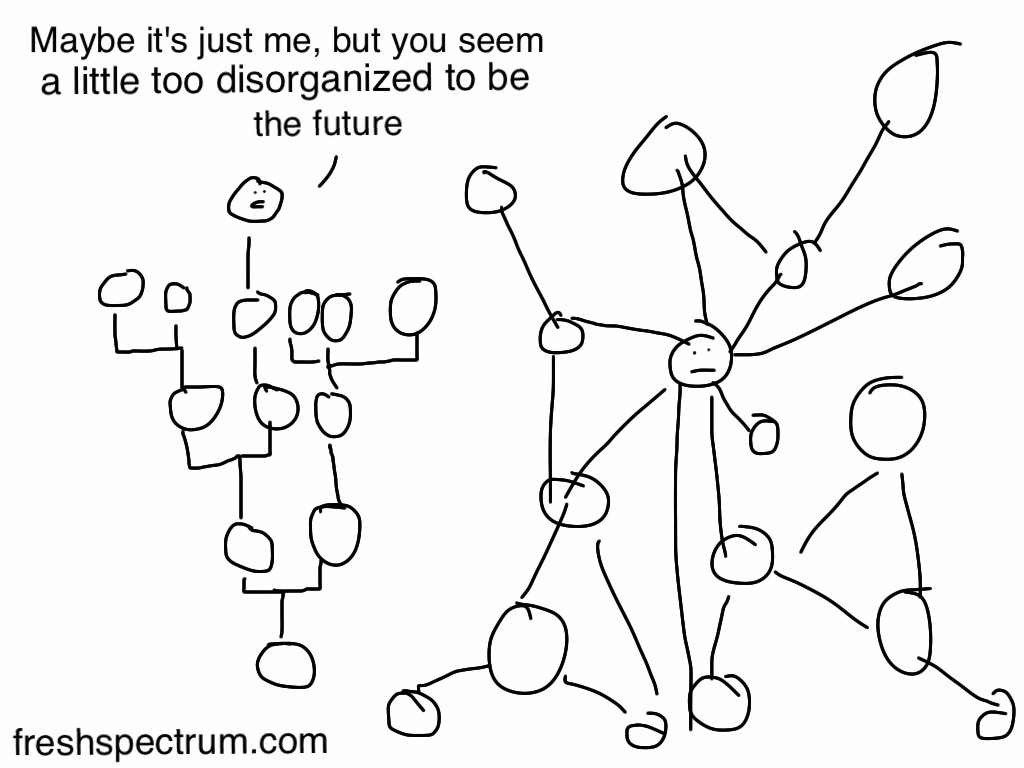 INDIGO-DataCloud, QoS and Data Life Cycle, Patrick Fuhrmann
15/10/2015
10
Quality of Service based on media
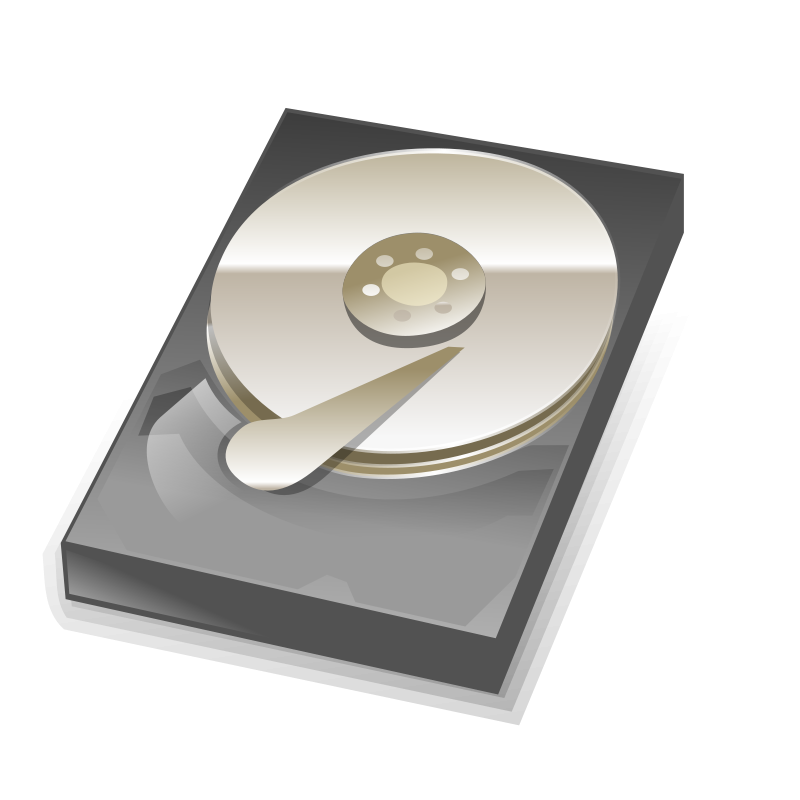 Media
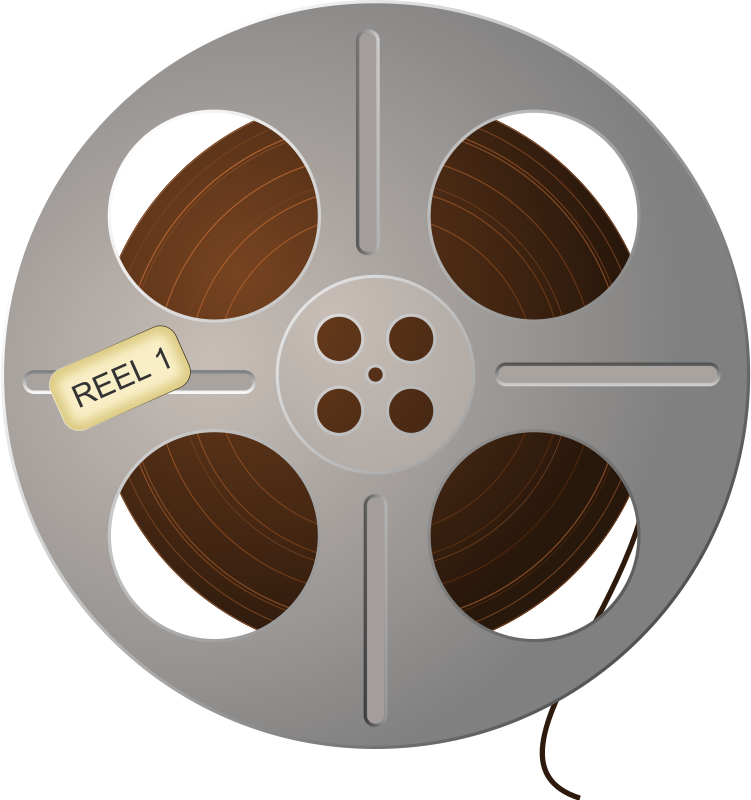 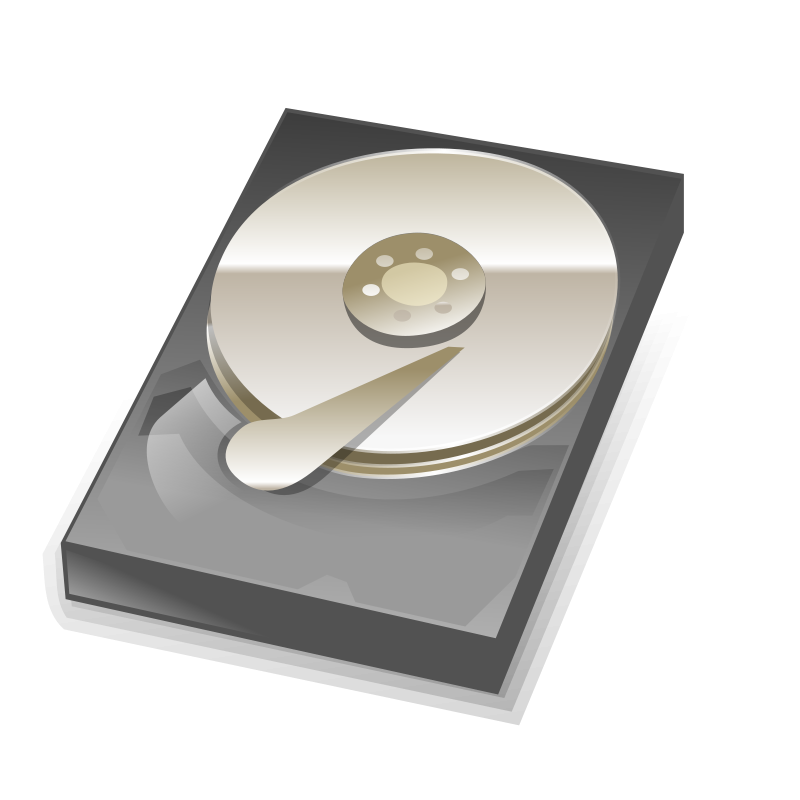 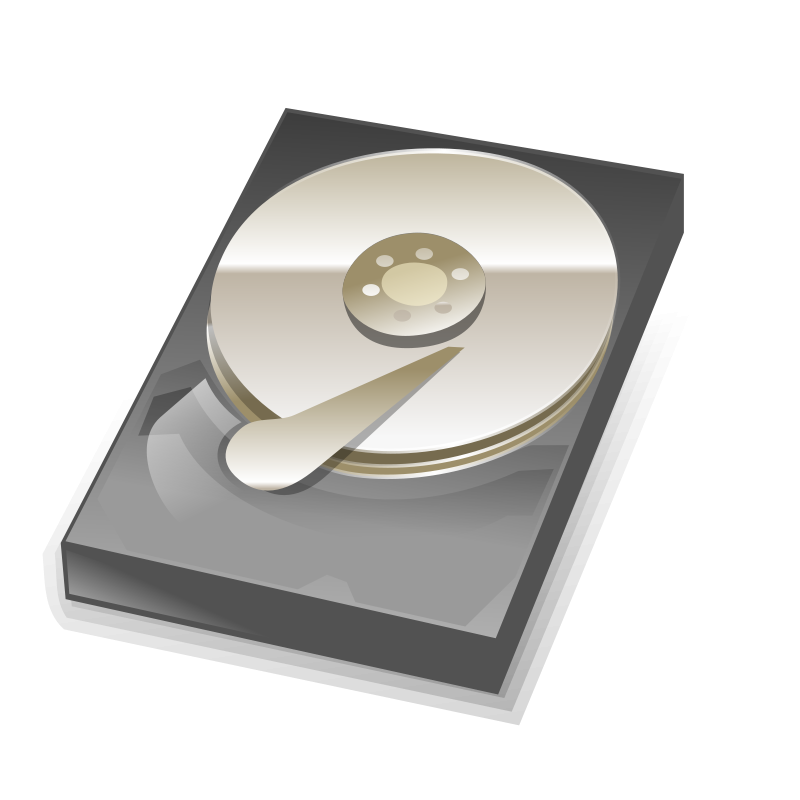 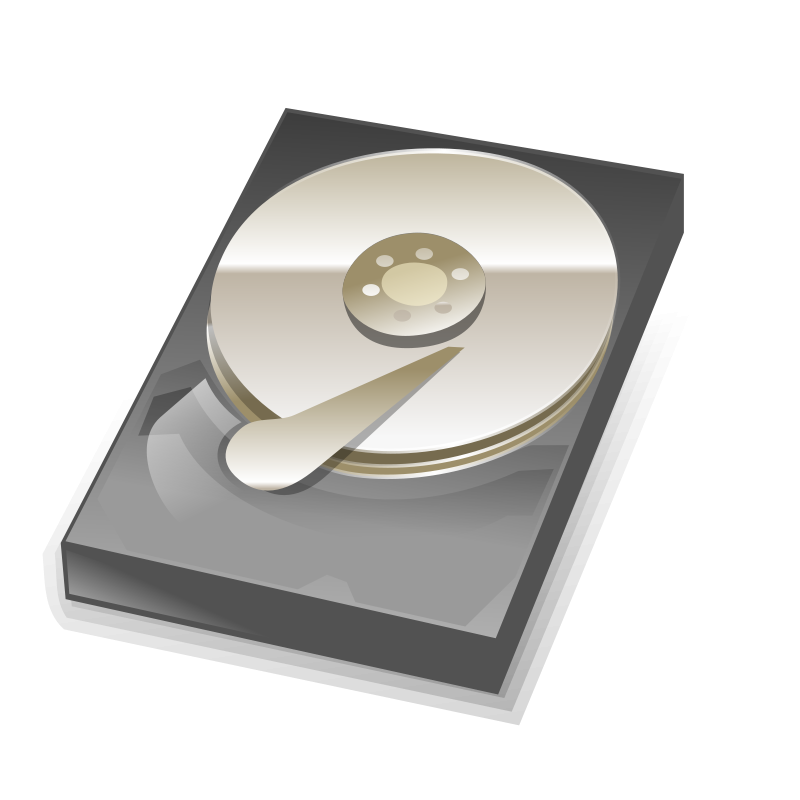 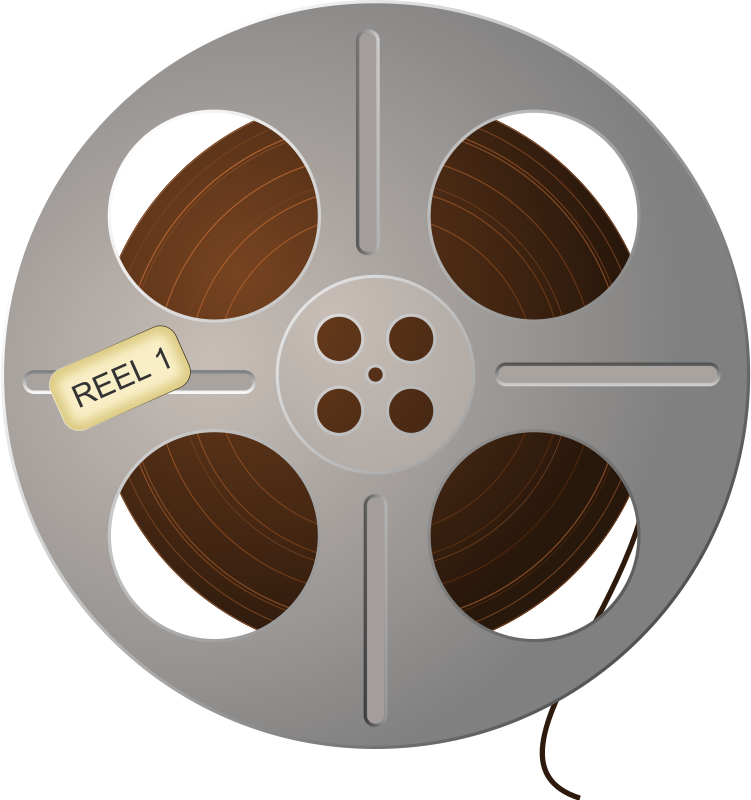 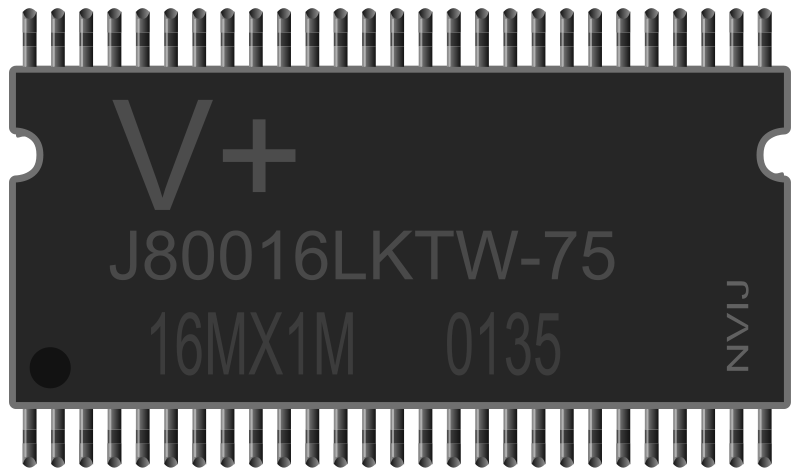 Quality
Access
Latency
MEDIUM
HIGH
MEDIUM
LOW
MEDIUM
Not so clear
OK
Quite OK
Durability
MEDIUM
OK
MEDIUM
Datarate
OK
OK
OK
OK
Very high
Reasonable
MEDIUM
MEDIUM
Very low
Cost
INDIGO-DataCloud
15/03/2016
11
Not quite as easy as that
It looks simple, but there are issues.

Starting with:

What are storage properties.
What are storage property values.
INDIGO-DataCloud
15/03/2016
12
Storage quality properties and values
Property Value
Property
Access Latency
How long does it take from the request for a byte to receiving that byte.
Retention Policy
What is the probability of data loss.
Access Mechanisms
http, GridFTP, NFS, ….
Security
encrypted during the transfer, on disk, end – to – end.
Authentication
SAML, Open ID Connect, Password, X509
INDIGO-DataCloud, QoS and Data Life Cycle, Patrick Fuhrmann
15/10/2015
13
How many QoS properties ?
Is there a sufficiently complete set of properties ?
In WCLG we only had two properties :
Access Latency
Retention policy
That was already too much for most people 
Talking to Reagan Moore (IRODS) at the Paris RDA meeting:
He is suggesting about 200 properties
That might be a bit over the top for a start
INDIGO-DataCloud
15/03/2016
14
Even more complexity
QoS Property “Value Ambiguity”

Property dependencies

Property Quantization

Non standard property zoo of existing system
INDIGO-DataCloud, QoS and Data Life Cycle, Patrick Fuhrmann
15/10/2015
15
QoS Property Value Ambiguity
1 day
1 hour
1 ms
1 ns
Access Latency
archive
backup
streaming
HPC
High Ambiguity
Cheapest
Fastest
INDIGO-DataCloud
15/03/2016
16
Property dependencies
Durability
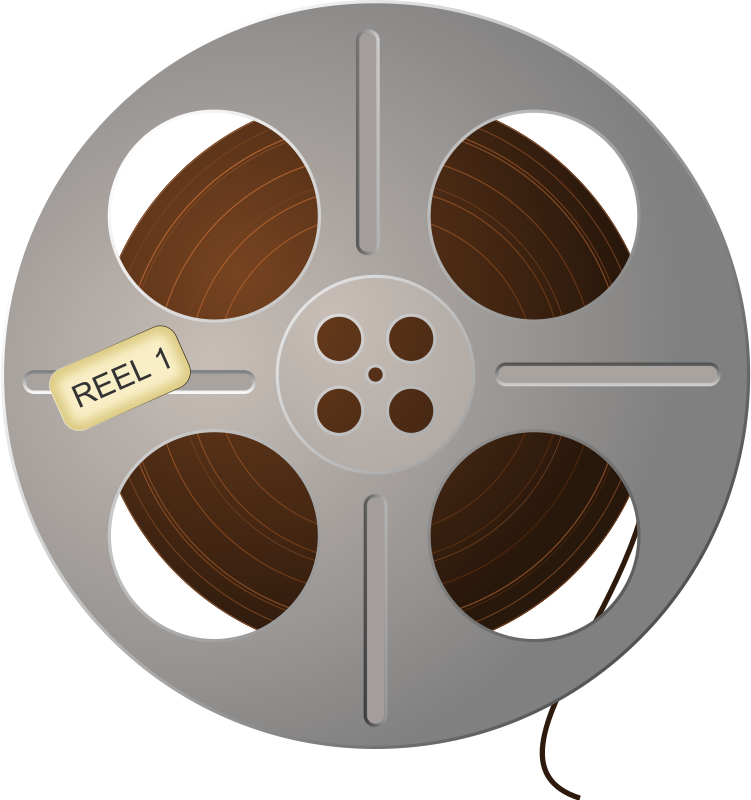 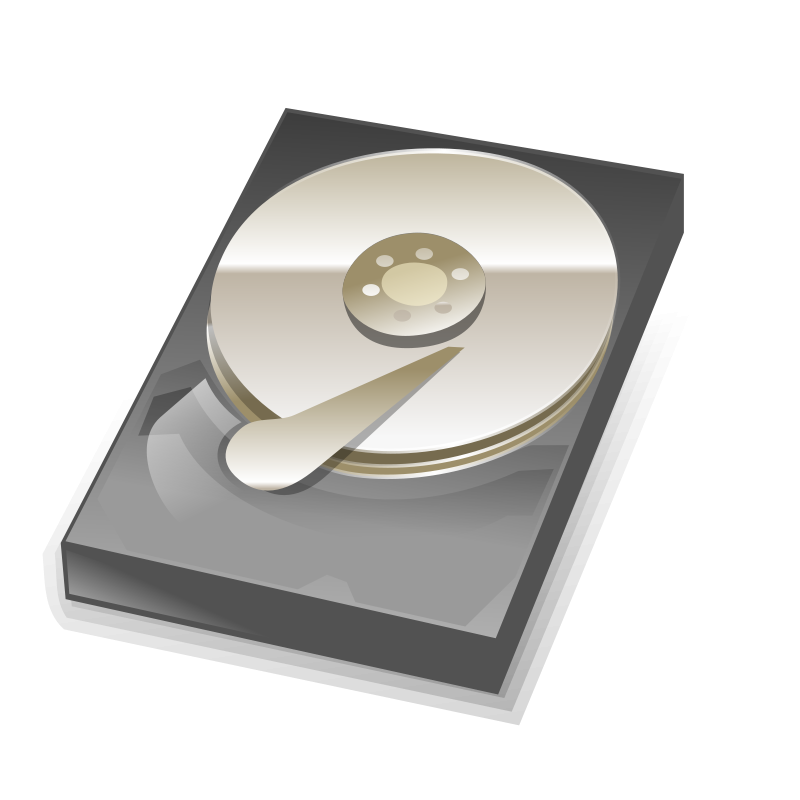 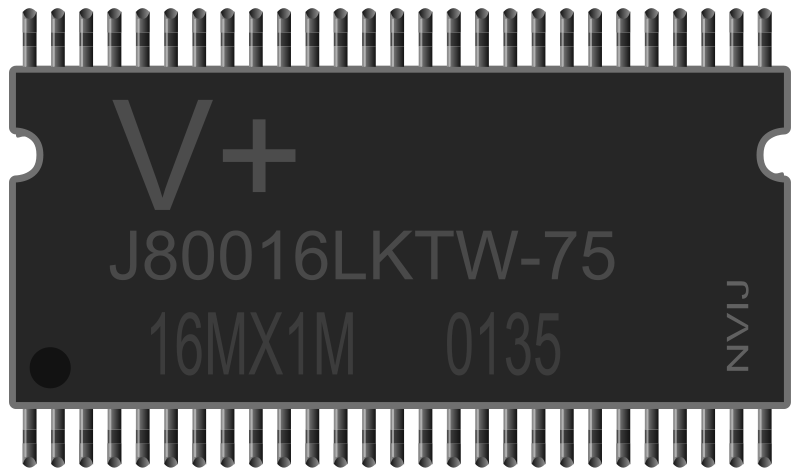 Access Latency
INDIGO-DataCloud
15/03/2016
17
Property Quantization
Multi Dimensional Property Quantization
More
Data
Cost
S3
Glacier
Access Latency
INDIGO-DataCloud
15/03/2016
18
Properties zoo of existing systems
Amazon
S3
Glacier
Durable Reduces
Availability
Google
Standard
Nearline
Corresponds to the HPSS Classes (customizable)
HPSS/GPSS
disk+tape
dCache
Resilient
TAPE
INDIGO-DataCloud
15/03/2016
19
Time to tidy up !
Starting with the unambiguous technical view, seen by the storage system.

Canonical Properties
INDIGO-DataCloud
15/03/2016
20
What are canonical properties ?
Class A
Class C
Class B
Avoiding ambiguities
Access Latency
< 1 ms
< 10 min
******
0.99999999
< 0.9999
Durability
Media
Disk / SSD
Tape
10 E/m/GB
20 E/m/GB
Price
1 Disk
Replicas
2 Tape
!!!  For EUDAT, those “Classes” are close to their “Services”
INDIGO-DataCloud
15/03/2016
21
How to get …
So after having defined 
Canonical Stroage Properties 
and their values …..

How to get them
 
out of existing storage systems ?
INDIGO-DataCloud
15/03/2016
22
Canonical Storage Properties
Canonical Storage
Property Information
Storage
Access
Storage System
dCache
StoRM
EOS
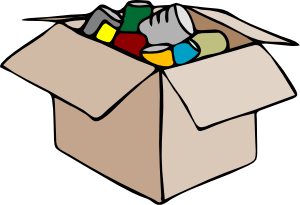 Slightly extended Information Provider
(internal component)
INDIGO-DataCloud
15/03/2016
23
Canonical Storage Properties
Canonical Storage
Property Information
Storage
Access
Storage System
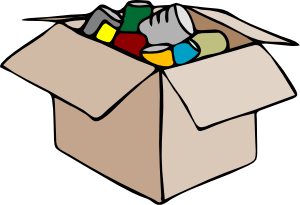 Canonical Storage
Property Information
System
(external component)
HPSS. GPSS
Google
Amazon
Plug-in
Proprietary Storage
Property Info
INDIGO-DataCloud
15/03/2016
24
Customer View
The canonical view only helps to describe the system on the technical level.
It’s not very helpful for the storage enduser.
We need to introduce more convenient 
QoS views.
INDIGO-DataCloud
15/03/2016
25
QoS views
Examples on how a user would decribe his/her needs
Low latency & Lowest price
Highest possible throughput & Short term
Scratch & Very cheap
Long Term Storage & Price not important
INDIGO-DataCloud
15/03/2016
26
That’s what customers would expect
Your 
Magic 
Storage
Wand
Basic
How much storage do you need ?
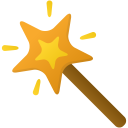 1 P
Dynamic
1 T
100 T
100 G
10 T
Quality
Scratch
Rock Solid
Pretty Good
Access
WebDAV
NFS 4.1 / pNFS
GridFTP
Euros/Month
1,05
Advanced
Expert (   Extra Costs may apply    )
INDIGO-DataCloud, QoS and Data Life Cycle, Patrick Fuhrmann
15/10/2015
27
That’s what customers would expect
Your 
Magic 
Storage
Wand
Basic
Advanced
15/10/2015
28
Expert (   Extra Costs may apply    )
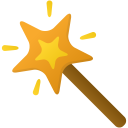 Media
Disk
Tape
SSD
Tape Remote
Nano Seconds
Access Latency
100
Absolute
Retention
0.999999
Euros/Month
Access
http
WebDAV
GridFTP
NFS 4.1 / pNFS
1,05
Security
X501
SAML
Open ID Connect
Password
Extre
Attach OID’s
Support Macaroons
INDIGO-DataCloud, QoS and Data Life Cycle, Patrick Fuhrmann
Therefore: Introducing a new service
INDIGO-DataCloud, QoS and Data Life Cycle, Patrick Fuhrmann
15/10/2015
29
Discover and Match
Canonical Storage
Property Information
Customer View
Discover 
& 
Match
Property Class ID
Optional Properties

COST = Cheapest
MEDIA=Tape
ACCESS=medium
Class = XYZ
For that particular
system
INDIGO-DataCloud
15/03/2016
30
Translation and discovery
GUI
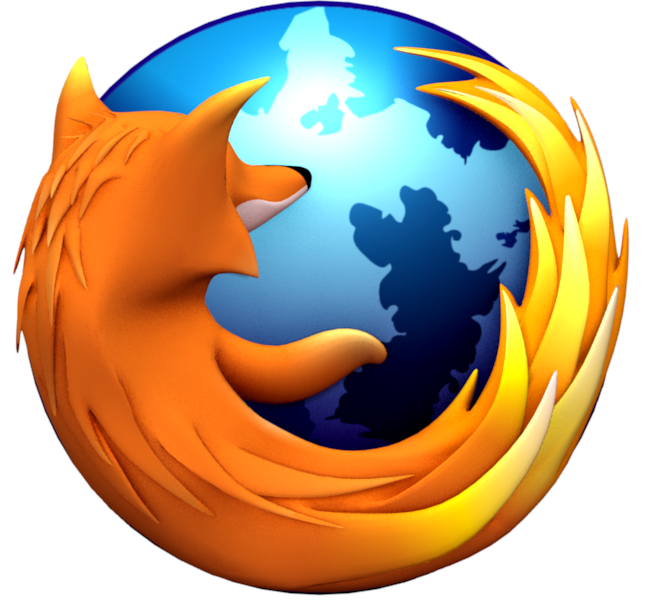 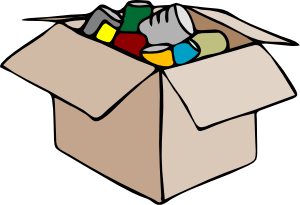 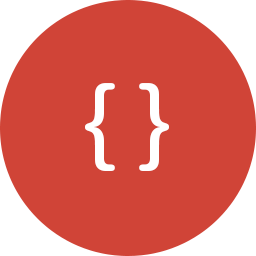 Discover 
& 
Match
Platform
Service
Or 
High level Broker
REST API
Canonical Storage
Property Information
INDIGO-DataCloud
15/03/2016
31
Canonical property federation
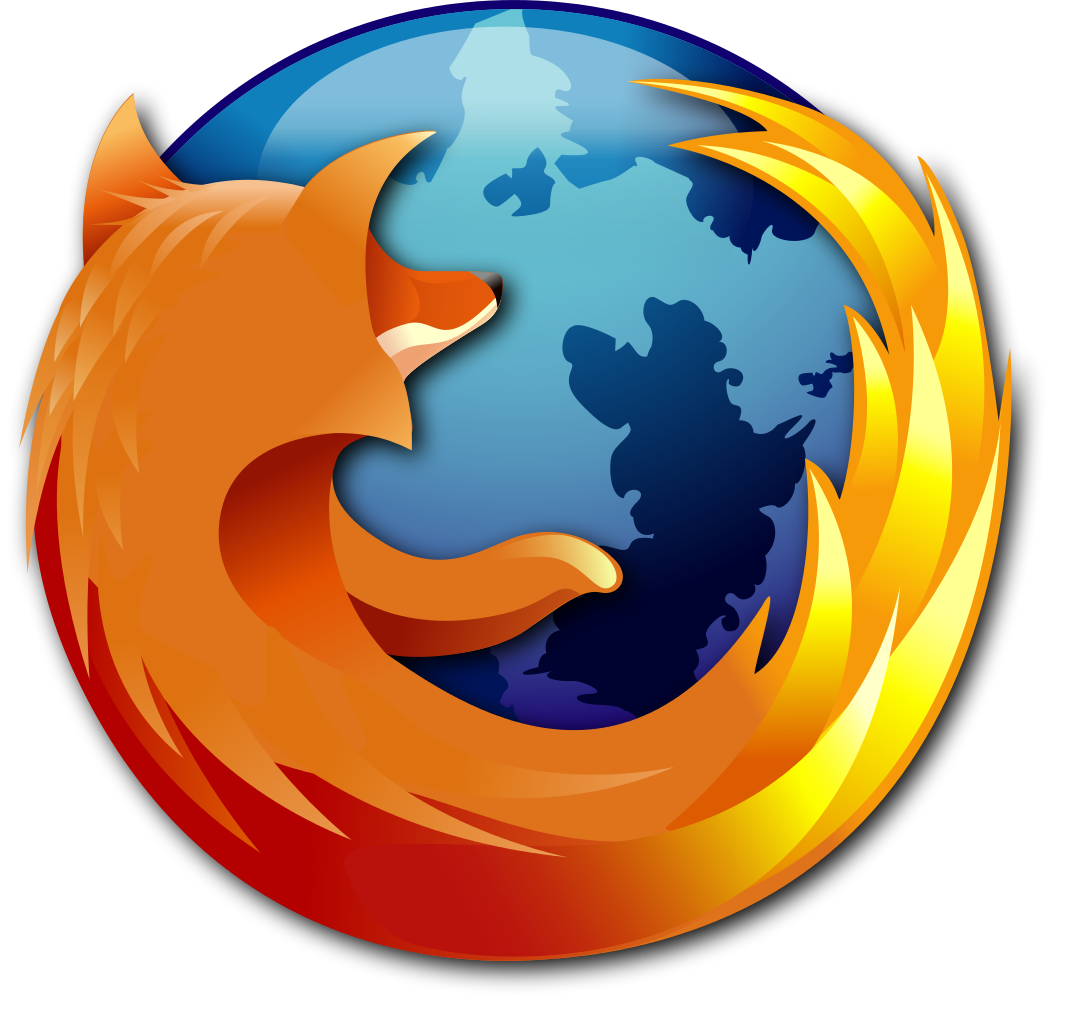 GUI
Platform as a
Service
Canonical Storage
Property Information
System
D&M
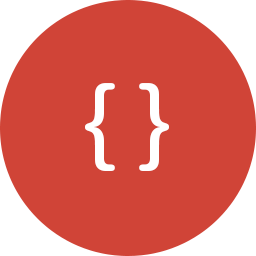 REST API
D&M
D&M
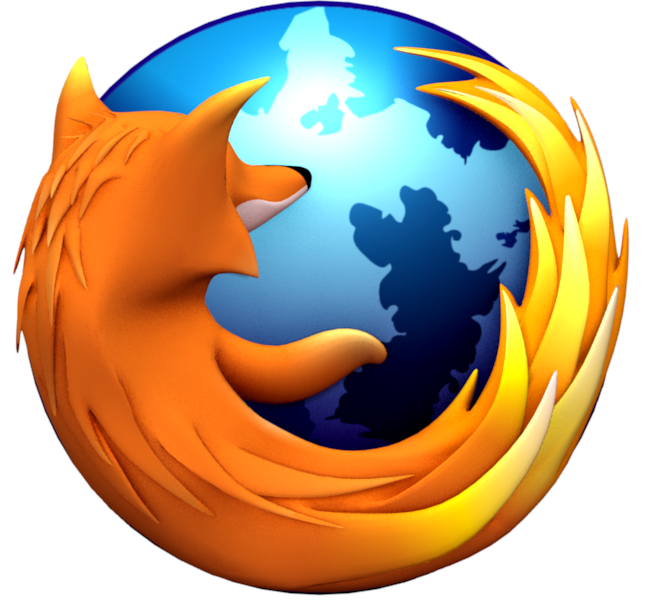 GUI
IaaS
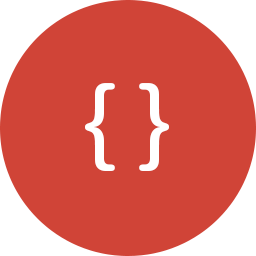 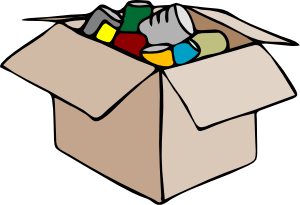 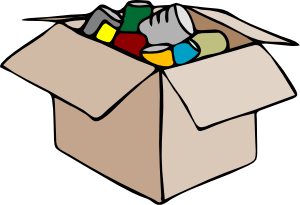 REST API
15/03/2016
32
Federated Systems
The federated system provides additional QoS properties.
Number of copies, not in the same location
Minimum geographic distance for disaster cases. (fire, earthquakes)
Legal implications : Privacy laws
INDIGO-DataCloud
15/03/2016
33
To summarize the procedure
Storage Systems provide a set of ‘classes’ describing standardized storage properties with standardized values.
Neither the name of the classes nor the combination of properties are standardized, they depend on the storage system.
Like S3 and Glacier are the names of the class
Matchmaking software tries to match the various classes to the non standard and site specific requirements of the communties or individuals and returns the closest match to the customer.
For further requests, the customer will use the ‘class name’ in the request. That could be a directory, a space token or a container.
INDIGO-DataCloud, QoS and Data Life Cycle, Patrick Fuhrmann
15/10/2015
34
More problems to solve
How does the client provide the storage class to the storage system ?
Bucket
Directory
Additional argument in WebDAV, FTP etc
The system only provides the class, it doesn’t ‘promise’ the space.
Do we need a space reservation protocol ?
Similar to hotels.com. Check hotel pictures first, reservation only after payment.
Is reservation required in systems with unlimited space (Clouds) ?
Do we allow to change the storage class, assuming the system will do the necessary data movements ?
This is of course just a storage system property. 
Amazon and Goolge don’t
dCache and HPSS do.
INDIGO-DataCloud
15/03/2016
35
Current status
Creating a RDA working group (Paris and Tokyo)
Name : Quality of Service  and Data Life Cycle Definitions WG
Currently agreeing on a Charter.
10 Committed members (sites and communites, Elexier …)
Contibuting to the SNIA CDMI reference implementation, as this is our planned transport for QoS steering. 
Defined version 1 of RESTFUL API
Defining a CDMI extention to describe the storage properties and values.
Implementations are ongoing for dCache, StoRM and the GPFS and TSM pluggins.
Paul.millar@desy.de
INTERESTED ?
INDIGO-DataCloud
15/03/2016
36
Summary
INDIGO provides funding to standardize QoS and possibly Data Life Cycle of systems
Scientific communities and EUDAT are showing interest in those activities.
Common definition of QoS is essential for Platform as a Service for storage.
RDA ‘Interest Group’ being built to get in touch with more communities.
Prototype implementations are in progress   (dCache, StoRM, HPSS, …)
Contribution or ideas from your side are more than welcome.
INDIGO-DataCloud
15/03/2016
37
Further reading
First Proposal for restful representation of our ideas.
INDIGO-DataCloud, QoS and Data Life Cycle, Patrick Fuhrmann
15/10/2015
38